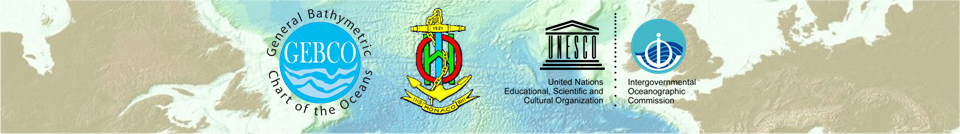 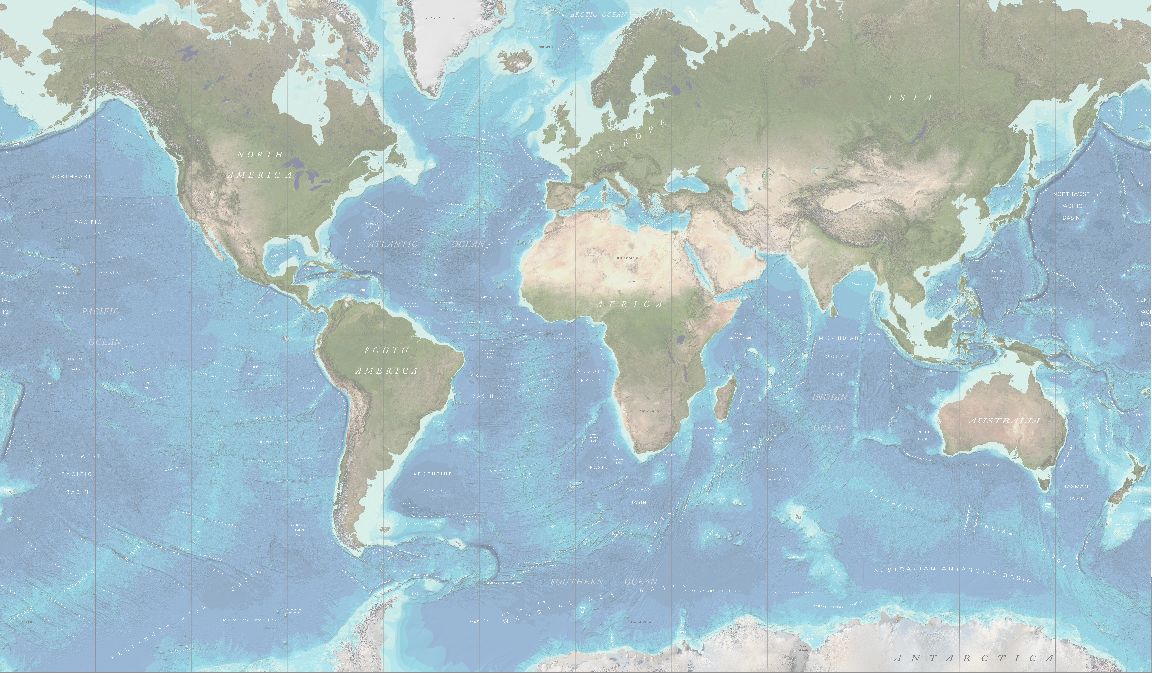 TITLE
Place and dates
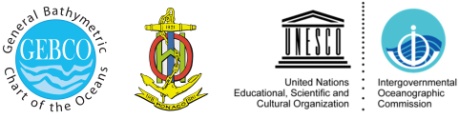 Title
Contents ……